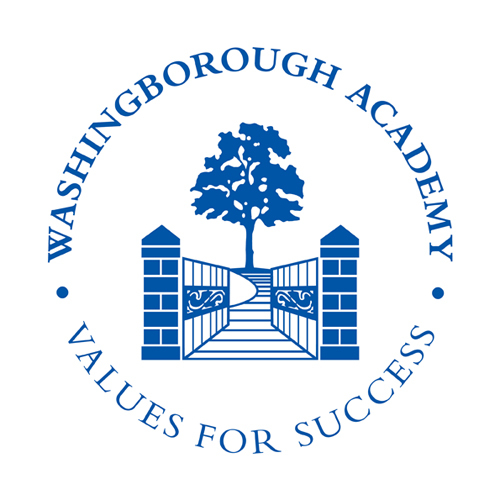 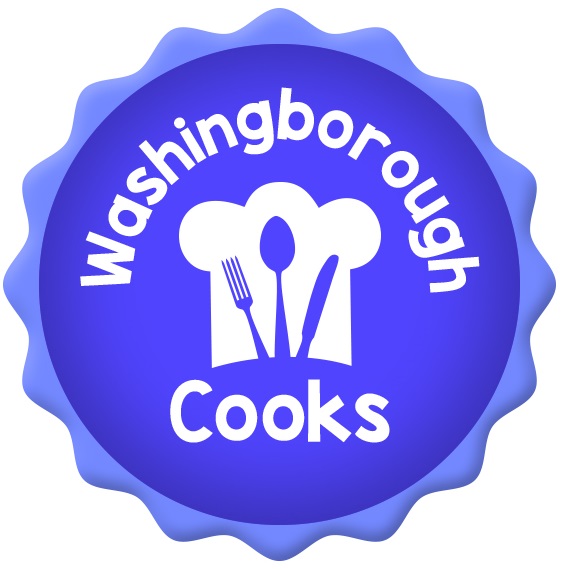 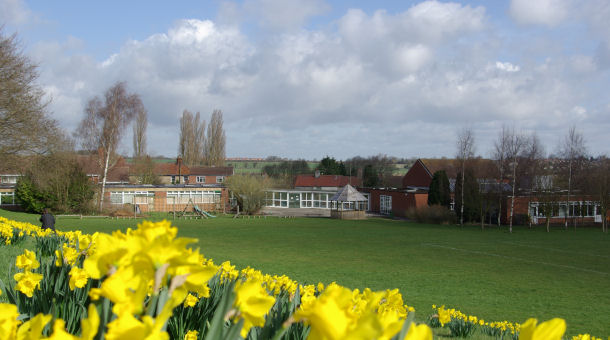 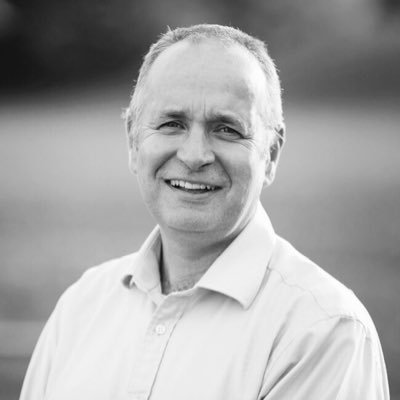 This is our Head Teacher 
Mr O’Rourke.
We have around 300 pupils in our school and 9 classes. Children start school at 4 years old and leave when they are 11. We also have a nursery where children can come from 3 years old.
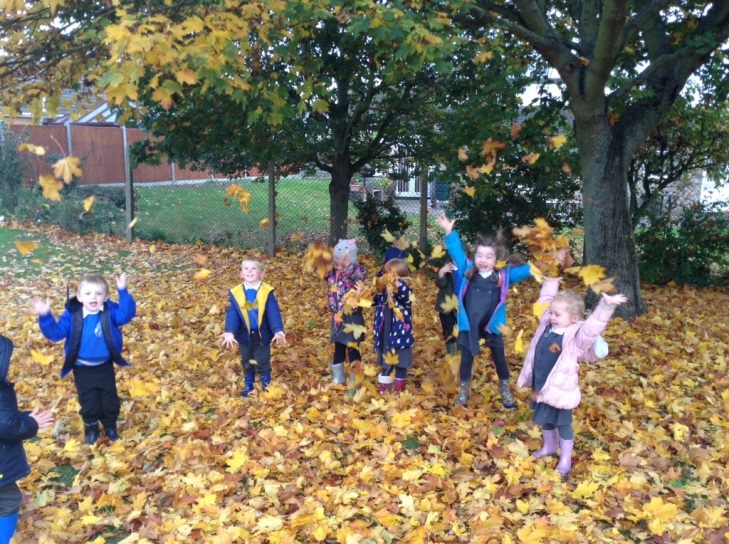 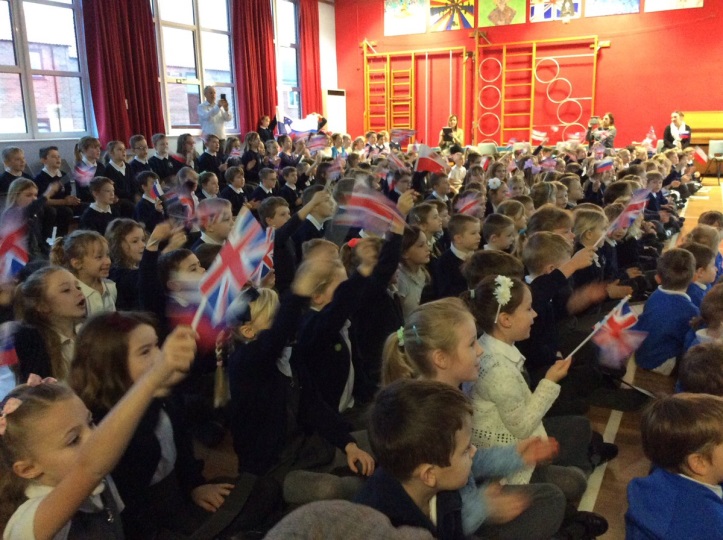 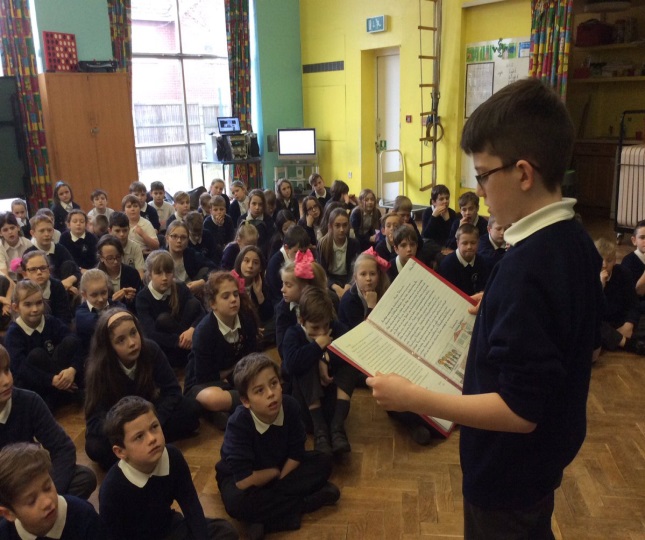 We are a values school!
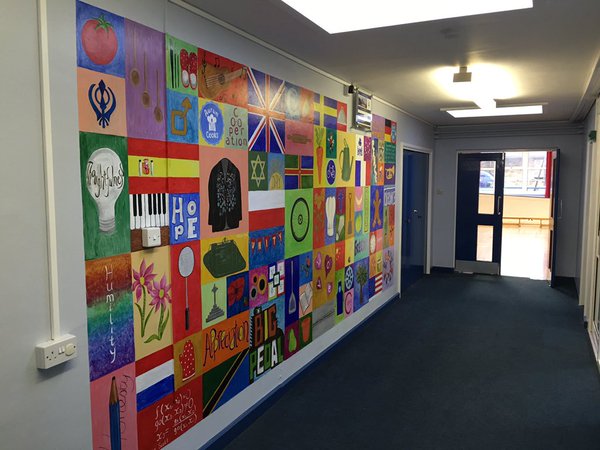 Please watch this video to learn more about how we are a values school.
https://www.youtube.com/watch?v=TvXMwqVwbnw
We love to cook
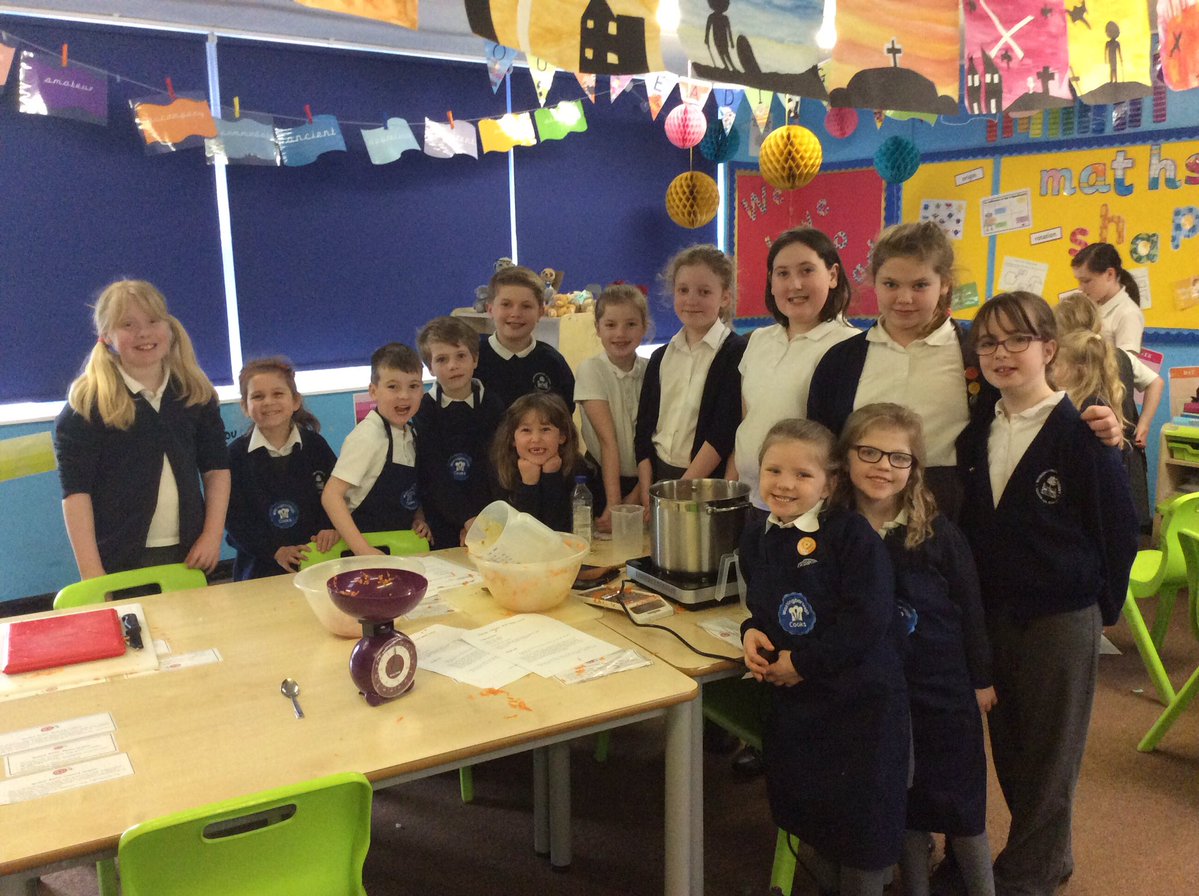 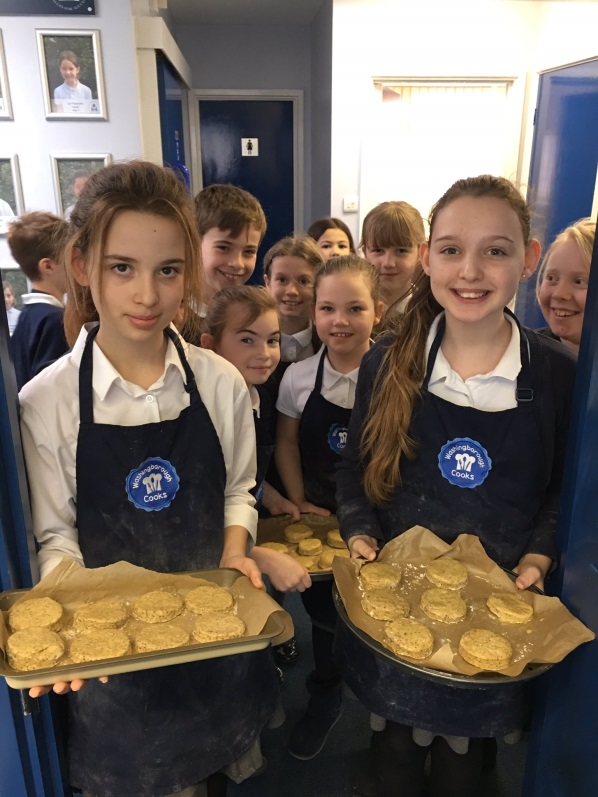 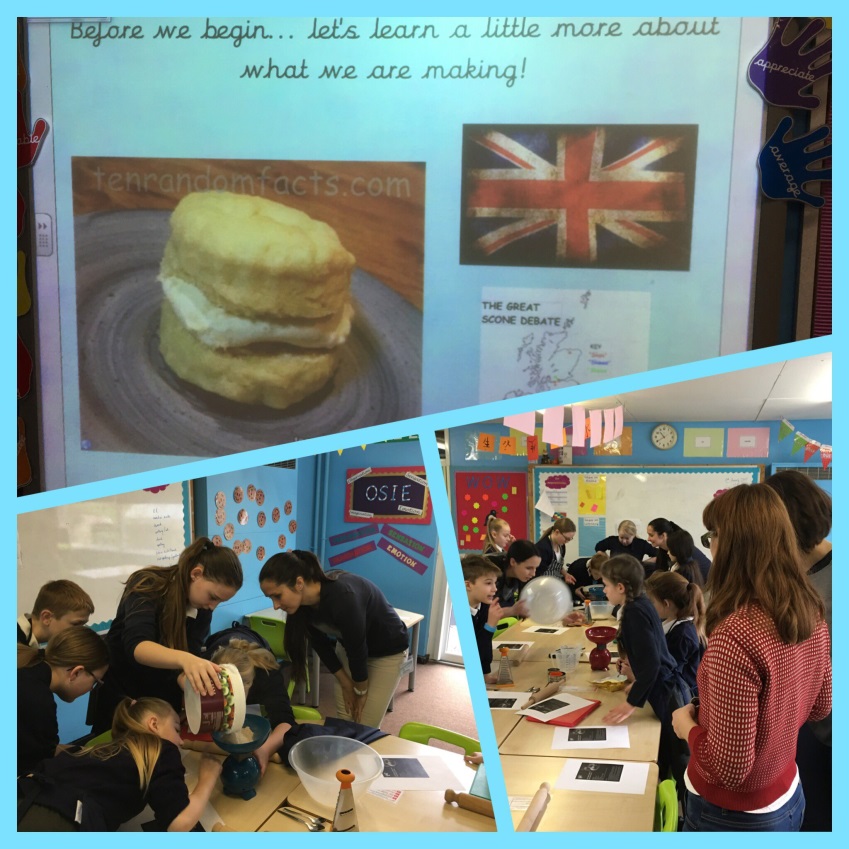 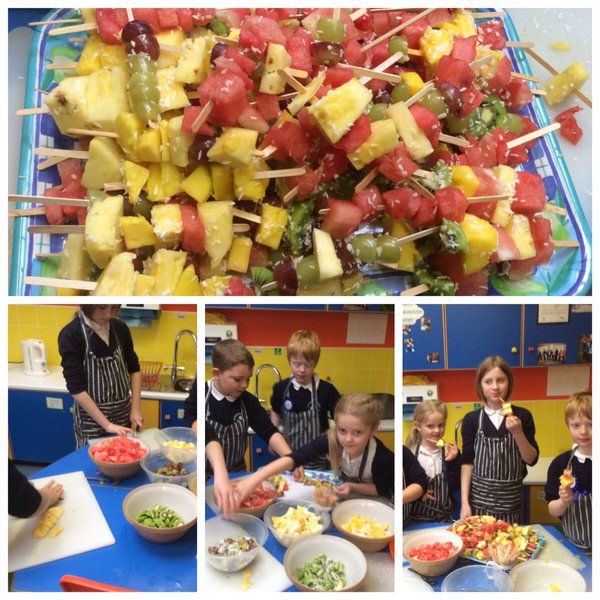 We have our own school chef and we have won many awards for our kitchen!
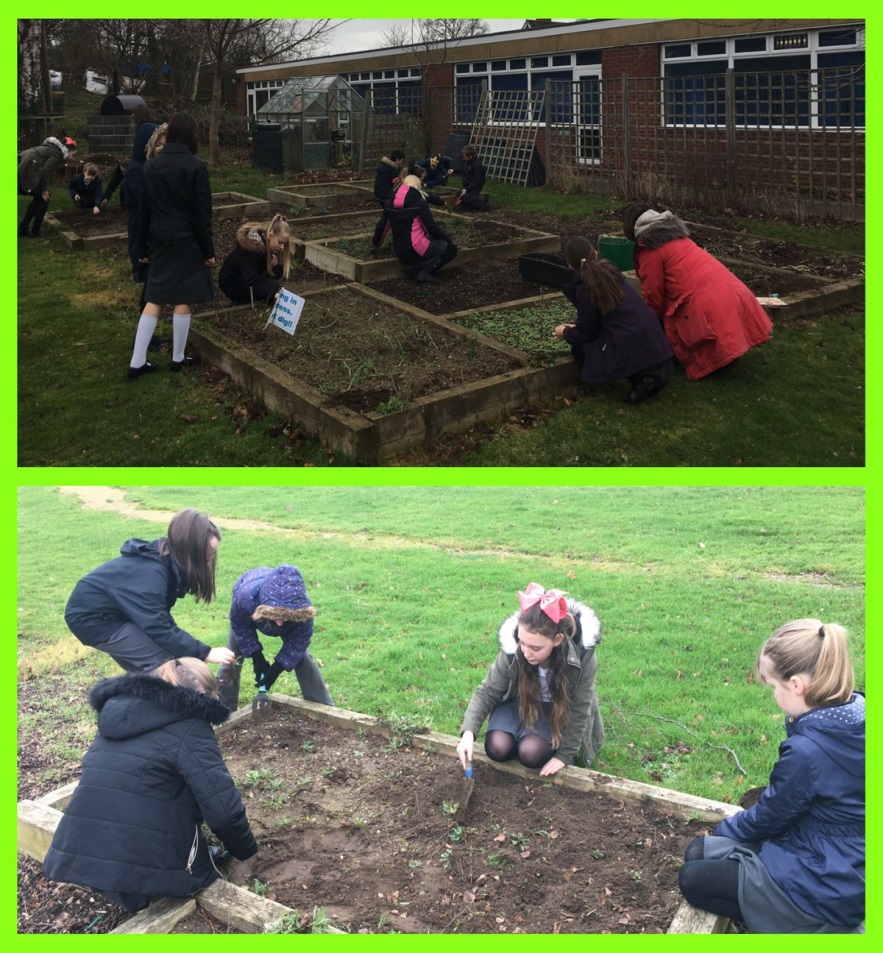 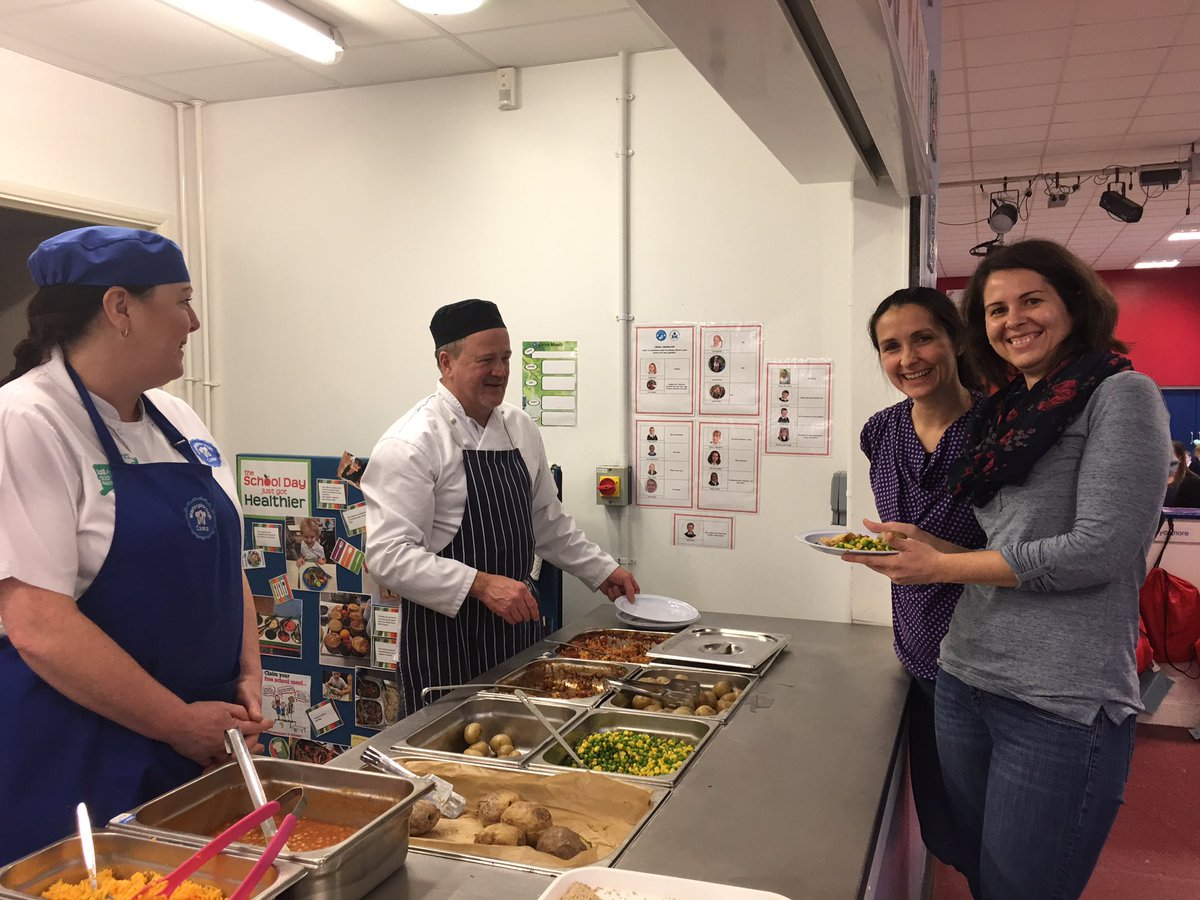 We have our own bikes and a bike track on our fields. We enter competitions and we won the Lincoln GP last year!
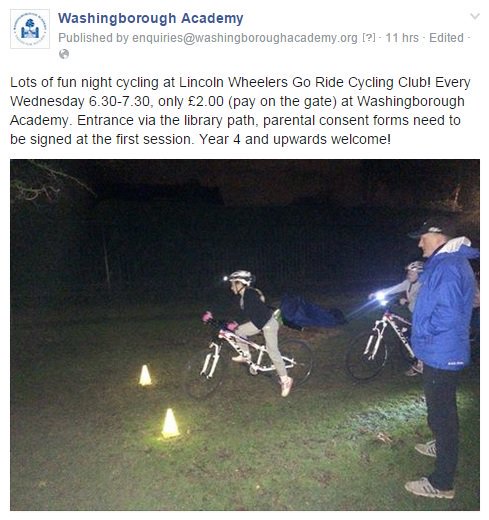 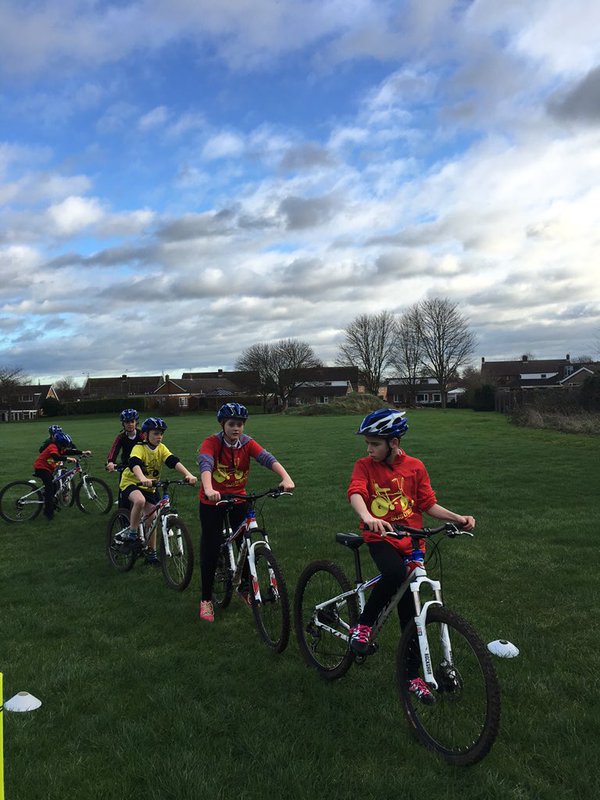 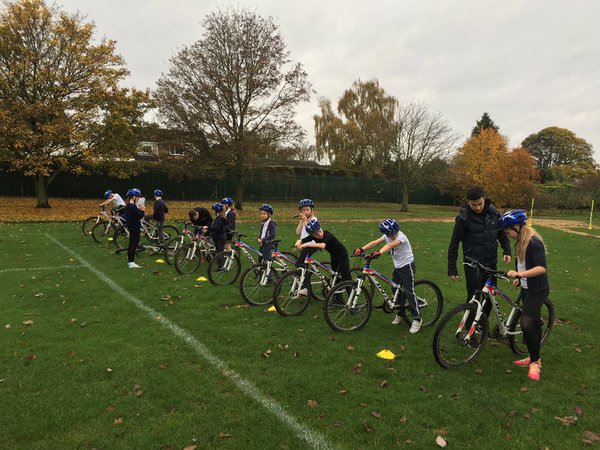 We love to garden in our lovely grounds!
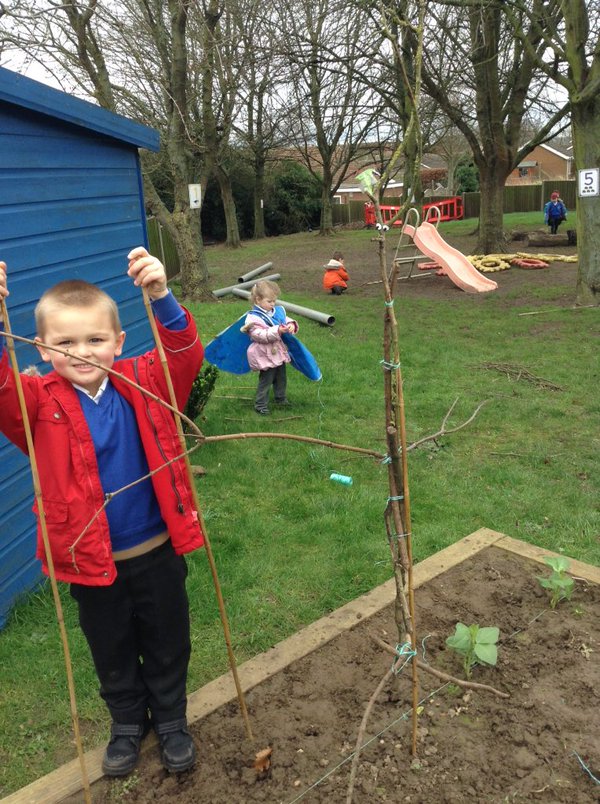 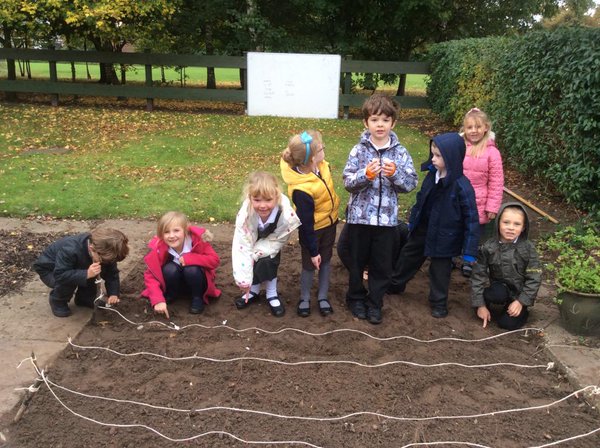 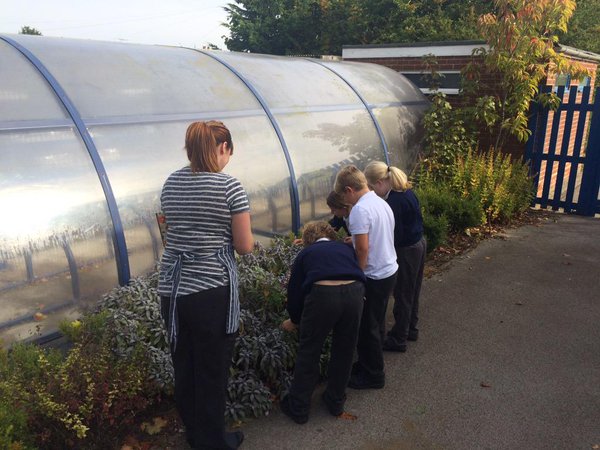 We enjoy celebrating many festivals and cultures including Chinese New Year!
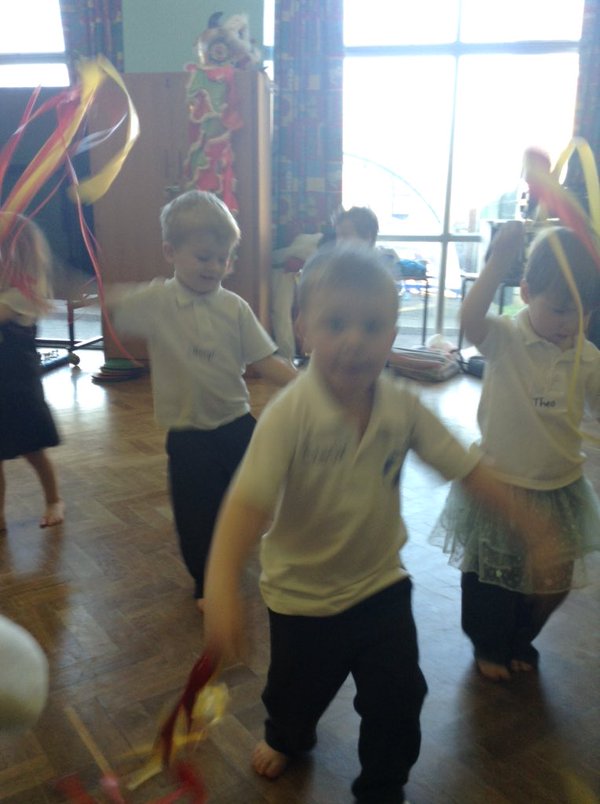 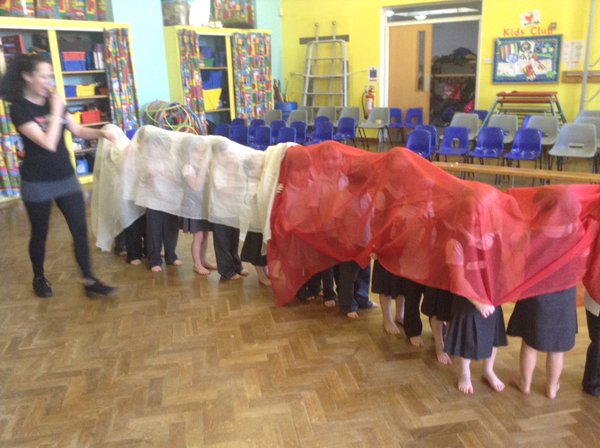 This is a link to our youngest children making spring rolls.
https://www.youtube.com/watch?v=eOw120RUPfA